2023-2024 EĞİTİM ÖĞRETİM YILI MATEMATİK ZÜMRESİ AKADEMİK BÜLTENİ
MEB ÖRNEK SORULARIN TAMAMININ ÇÖZÜMÜ
2022-2023 Örnek Soruları
2021-2022 Örnek Soruları
2020-2021 Örnek Soruları
2019-2020 Örnek Soruları
2018-2019 Örnek Soruları
LGS ÇIKMIŞ SORULARIN TAMAMININ ÇÖZÜMÜ
•2018
•2019
•2020
•2021
•2022
•2023
KAYNAKLARIN AYLIK TAKİP VE KONTROLÜ
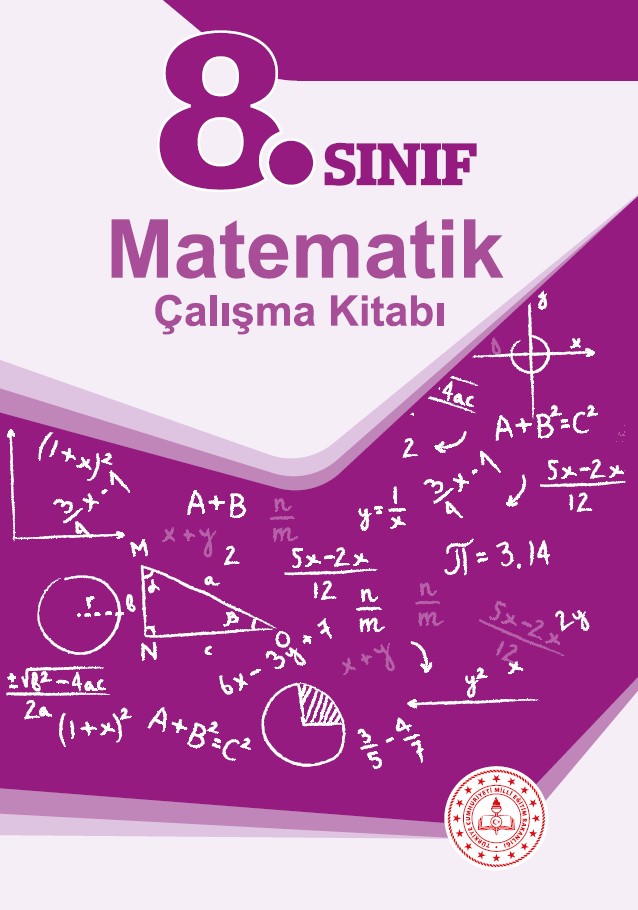 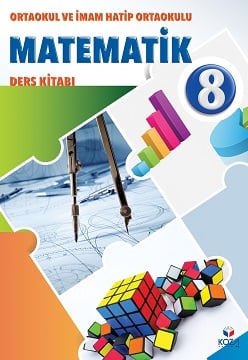 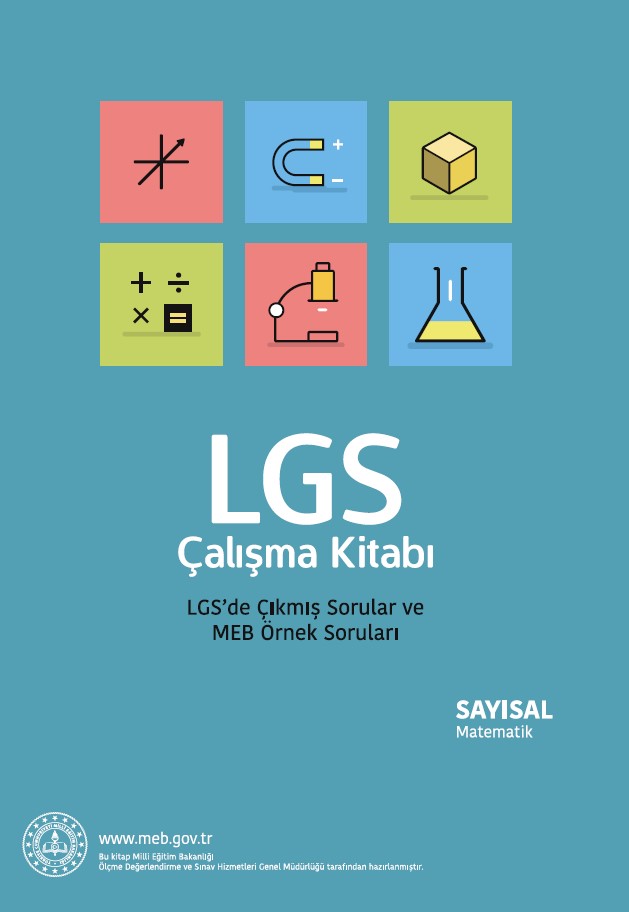 SÜREÇ DEĞERLENDİRME SINAV SORULARININ TAMAMININ SINIF ORTAMINDA ÇÖZÜMÜ
5.Sınıf
6.Sınıf
7.Sınıf
8.Sınıf
SÜREÇ DEĞERLENDİRME SINAV SONUÇLARININ ÖĞRENCİLERLE BİRLİKTE SINIF ORTAMINDA AYRINTILI İNCELENİP,GEREKLİ TEDBİRLERİN ALINMASI
Özellikle matematik ortalamasının altında kalan öğrencilerin bireysel takibi ve aile desteği ile başarının yukarı çekilmesi
5. SINIF ÖĞRENCİLERİNİN MATEMATİK DERSİNE KARŞI OLUMLU TUTUM GELİŞTİRMESİNİ SAĞLAMAK
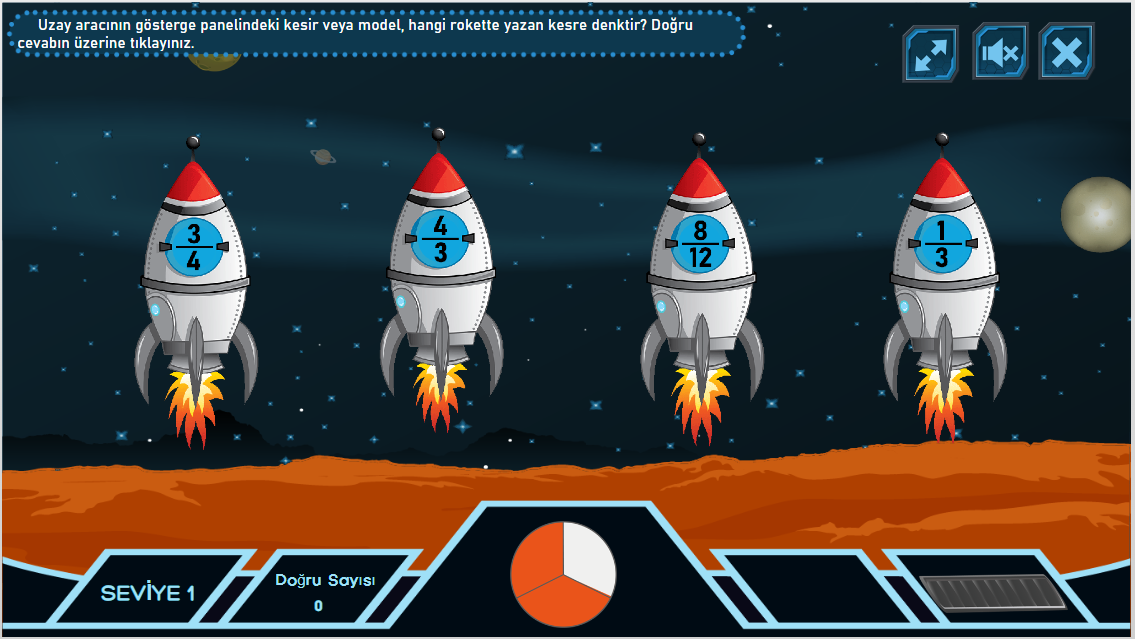 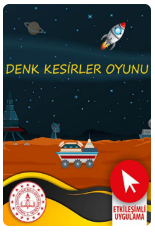 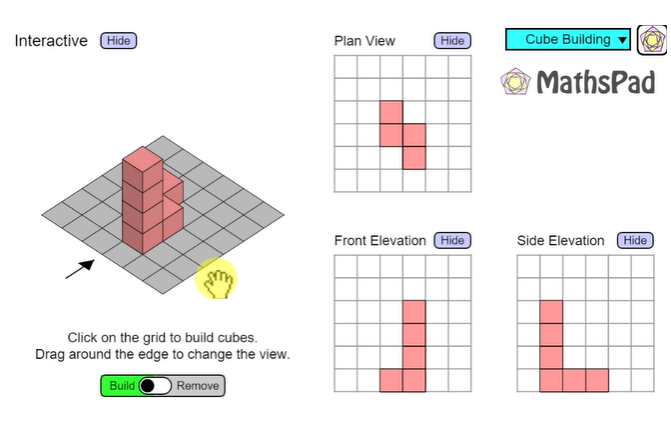 KONULARIN UYGULAMALAR ve MATERYALLERLE SOMUTLAŞTIRILMASINI SAĞLAMAK
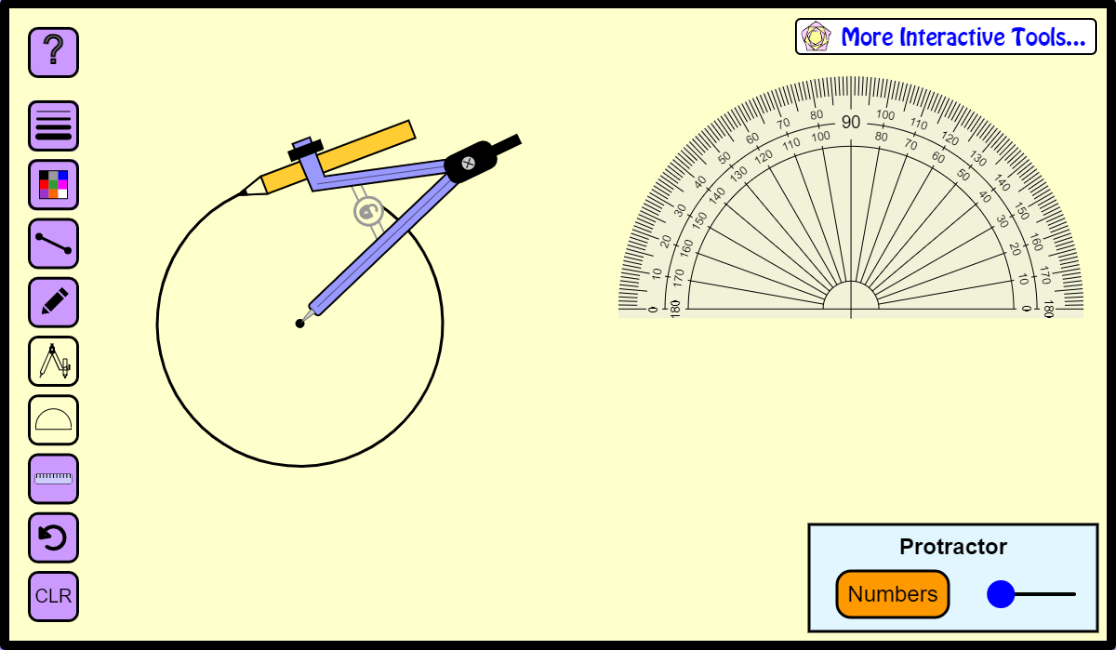 ÇAYELİ İLKÖĞRETİM MATEMATİK ÖĞRETMENLİĞİ BÖLÜMÜ MATERYAL SERGİSİNİN  VE BİLSEM MATEMATİK MÜZESİNİN GEZİLMESİ
Tübitak 4006